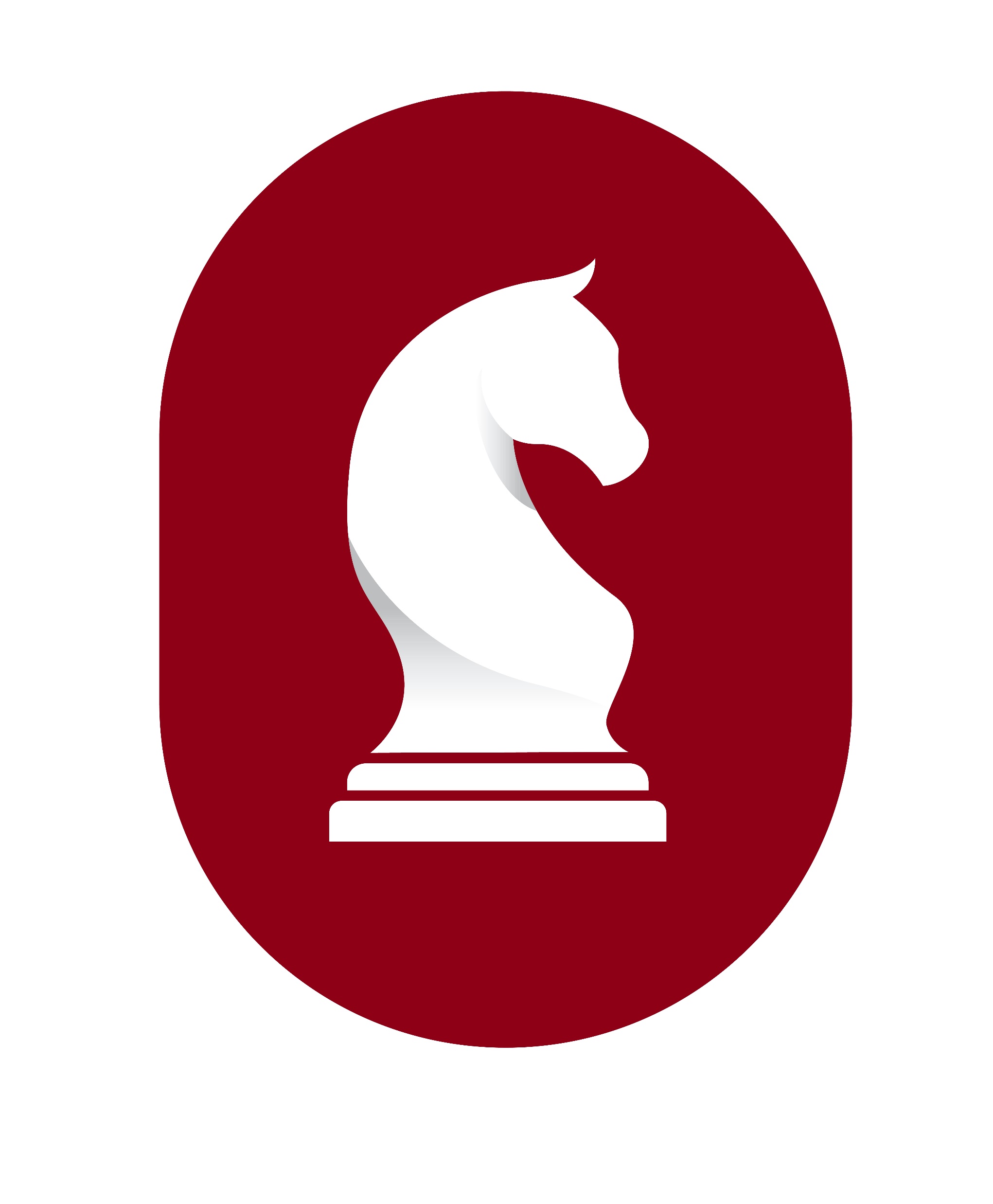 Dansk Skak Unions Dommerkursus
Turneringsdommer 
Rundelægningsopgave 
– schweizer 14 deltagere, 6 runder
Rundelægningseksempel, 6 runder, 14 deltagere
Eksemplet er hentet fra Arbiters’ Manual 2018. Det er udarbejdet af Mario Held, medlem af Fides ”Systems of Pairings and Program Commission”.

Artiklen i Arbiters’ Manual indeholder udover eksemplet også en kommenteret udgave af Fides swiss regler; denne giver gode og detaljerede informationer om reglerne. Disse kommentarer er ikke medtaget i nærværende dokument.

Selve rundelægningseksemplet er i Arbiters’ Manual også forsynet med mange og detaljerede kommentarer og henvisninger; disse er heller ikke medtaget  i nærværende dokument. I stedet er beskrivelsen af rundelægningen forsøgt gjort mere instruktiv med grafik og animation.

Artiklen og eksemplet er udgået af de nyere udgaver af Arbiters’ Manual.
Rundelægningseksempel, runde 1
Alle spillere er i samme gruppe, og skal stilles op i ratingorden. Her er det vigtigt, at man er sikker på at tallene er korrekte og svarer til spillernes styrke.
1 Alice		GM	2500
  2 Bruno	IM	2500  
  3 Carla		WGM	2400  
  4 David		FM	2400  
  5 Eloise		WIM	2350  
  6 Finn		FM	2300  
  7 Giorgia	FM 	2250  
  8 Kevin		FM	2250  
  9 Louise	WIM	2150  
10 Mark		CM	2150  
11 Nancy	WFM	2100  
12 Oscar			2100  
13 Patricia	 	2050  
14 Robert	 	2000
Ved samme ratingtal, sorteres efter titel i rækkefølgen: GM, IM, WGM, FM, WIM, CM, WFM, WCM
Ved samme ratingtal, og titel anvendes alfabetisk rækkefølge.
Rundelægningseksempel, runde 1
Spillerne deles i to grupper S1 (den øverste halvdel) og S2 (den nederste halvdel); hvis der er ulige antal, skal der være én mere i S2.
S1
  1 Alice	                GM	2500
  2 Bruno	IM	2500  
  3 Carla		WGM	2400  
  4 David		FM	2400  
  5 Eloise		WIM	2350  
  6 Finn		FM	2300  
  7 Giorgia	FM 	2250
S2
  8 Kevin		FM	2250  
  9 Louise	WIM	2150  
10 Mark		CM	2150  
11 Nancy	WFM	2100  
12 Oscar			2100  
13 Patricia	 	2050  
14 Robert	 	2000
Princippet i parringen er nu, at øverste spiller i S1 skal møde øverste spiller i S2, og så videre.  
Der trækkes lod om farven (Initial colour). Spiller nr. 1  (og alle ulige nummererede spillere i den øverste halvdel (S1)) får denne farve. (Lodtrækningen gav hvid til spiller nr. 1)
Rundelægningseksempel, runde 1
I efterfølgende gennemgang af rundelægningen er der vist forenklede rundekort, uden navn og uden angivelse af resultater i de enkelte kampe.
Det samlede antal point er angivet sammen med startnummeret i øverste række.
Modstander og farve er angivet i den midterste række.
Nederste række anvendes til angivelse af flyderstatus.
Rundelægningseksempel, runde 1
Parringerne bliver altså:

1. Alice – 8. Kevin	
9. Louise – 2. Bruno	
3. Carla – 10. Mark	
11. Nancy – 4. David	
5. Eloise – 12. Oscar	
13. Patricia – 6. Finn	
7. Giorgia -14. Robert
Rundelægningseksempel, runde 1
Resultaterne kommer ind:

1. Alice – 8. Kevin	1-0
9. Louise – 2. Bruno	0-1
3. Carla – 10. Mark	1-0
11. Nancy – 4. David	½-½
5. Eloise – 12. Oscar	1-0
13. Patricia – 6. Finn	0-1
7. Giorgia -14. Robert	1-0
Rundelægningseksempel, runde 2
Afbud, omflytninger og flydere.
Spiller nr. 12, Oscar, har meldt afbud til denne runde, så han skal ikke parres. Han får ingen modstander og ingen farve (markeres her med gul i modstanderfeltet); og han scorer 0 point.
Der vil altså være et ulige antal spillere, der skal parres, og den spiller, der ikke får en modstander, vil få et point (og ingen modstander eller farve – også gul markering).
Begge spillere, som ikke spiller i denne runde, får en markering som nedflyder.
Rundelægningseksempel, runde 2
S1
S2
Spillerne deles i point-grupper.
Efter første runde er der tre pointgrupper: 1 p, ½p og 0p.

Vi starter med 1 p. gruppen og deler den straks op i to undergrupper S1 og S2.
S1
S2
Første version (den umiddelbare) overtræder tre farvepræferencer.
Første omflytning er at bytte spiller nr. 6 og nr. 7, denne version overtræder kun en.
Da to spillere har hvid som præference, og fire har sort, er dette det bedste, der kan opnås.
Rundelægningseksempel, runde 2
Næste pointgruppe er 0,5 point gruppen.
Der er kun to spillere i denne gruppe, og de har jo mødt hinanden i første runde.
De må altså flyde ned til næste gruppe.
Rundelægningseksempel, runde 2
De to nedflydere placeres i S1, og de oprindelige spillere i S2.
Spiller nr. 12 indgår ikke i rundelægningen, da han har meldt afbud.
Den første parring af nedflyderne  giver to overtrædelser af farvepræferencer.
Da der i hele parringsgruppen er fire hvide præferencer og tre sorte, skal det kunne gøres bedre. Så vi bytter spiller 8 og 9, (alle foregående omflytninger vil ikke give bedre resultat)
Rundelægningseksempel, runde 2
Restgruppen går umiddelbart op.
Spiller 14 bliver oversidder, får 1 point og ingen modstander og ingen farve.
Rundelægningseksempel, runde 2
Der sættes modstandernumre, farver og flyderstatus på.
Rundelægningseksempel, runde 2
Resultaterne kommer ind:

5. Eloise - 1. Alice 	1-0
2. Bruno – 7. Giorgia 	1-0
6. Finn - 3. Carla 	½-½
4. David - 9. Louise 	1-0
8. Kevin	- 11. Nancy 	0-1
10. Mark - 13. Patricia 	1-0
14. Robert		1
12. Oscar	Afbud
Rundelægningseksempel, runde 3
Vi sorterer i pointgrupper.
Rundelægningseksempel, runde 3
Den første point/ parringsgruppe er lige ud af landevejen. De to spillere kan mødes uden at overtræde nogle absolutte kriterier.
Rundelægningseksempel, runde 3
I 1,5 point gruppen er der 4 spillere, der først stilles op som:
Der er ikke flere omflytninger at tage af, så der foretages en ombytning mellem S1 og S2 – husk fra den oprindelige opstilling.
Denne løsning er perfekt.
Er for så vidt ok, men overtræder to farvepræferencer.
Det går jo ikke, de har mødt hinanden før.
Vi prøver at bytte 6 og 11.
Rundelægningseksempel, runde 3
Også i 1 point gruppen er der 4 spillere. De stilles op som:
Er ok, da der er tre hvide præferencer og en sort, kan der ikke opnås bedre.
Det går heller ikke, 7 og 14 har mødt hinanden før.
Vi prøver at bytte 10 og 14.
Rundelægningseksempel, runde 3
Igen en gruppe med 4 spillere.
Passer umiddelbart. Alle farvepræferencer kan ikke opfyldes, så den er ok.
Rundelægningseksempel, runde 3
Der sættes modstandernumre, farver og flyderstatus på.
Spiller 5 har absolut præference for sort, så den skal opfyldes.
Spiller 14 har stærk præference for hvid, så den opfyldes (spiller 1’s præference er svag).
Spiller 9 og 13 har helt samme farvehistorik, så den højst rangerende spiller får opfyldt sin præference.
Rundelægningseksempel, runde 3
Resultaterne kommer ind:

2. Bruno – 5. Eloise	½-½
3. Carla - 4. David 	½-½
11. Nancy - 6. Finn  	- - +
14. Robert  - 1. Alice 	0-1
7. Giorgia - 10. Mark  	1-0
12. Oscar - 8. Kevin 	½-½
9. Louise - 13. Patricia 	1-0
Spiller 11, Nancy nåede ikke frem til tiden. Finn får et point.
Begge spilleres farve regnes ikke med i farvehistorikken (gul marke-ring), begge spillere regnes som nedflydere, og de kan parres igen.
Rundelægningseksempel, runde 4
Pointgrupperne
Rundelægningseksempel, runde 4
2,5 point gruppen
Den første løsning dur jo ikke.
Men denne, hvor spiller 5 flyder ned ser ok ud.
Rundelægningseksempel, runde 4
Spiller 5 og 3 er ok, men overtræder en farvepræference.
Da der i alt er 3 sorte og 2 hvide præferencer, bør der kunne findes en perfekt parring, så vi prøver med en ny modstander til nedflyderen.
Denne opstilling opfylder alle farvepræferencer. 
Spiller 7 flyder ned.
Spiller 5 og 1 har mødtes tidligere. Altså må vi prøve en ny version af S2.
Rundelægningseksempel, runde 4
7 mod 11 er ok, begges farvepræferencer kan opfyldes.
Rundelægningseksempel, runde 4
9 mod 10 ser ok ud, men giver 14 som nedflyder, det var han også for 2 runder siden, så det skal man søge at undgå.
9 mod 14 overtræder en farvepræference, så denne løsning er ikke bedre.
Vi må bytte mellem S1 og S2 (fra den oprindelige opstilling).
Den første variant her svarer til den allerførste, der blev afprøvet (14 flyder ned ligesom for to runder siden). Men versionen med 10 mod 14 og 9, der flyder ned, er perfekt.
Rundelægningseksempel, runde 4
Spiller 9 kan møde både 8 og 12, og de kan også begge tillades at flyde ned, de kan begge møde spiller 13.
Altså skal vi finde den bedste løsning for denne parringsgruppe.
9 mod 8 overholder alle farvepræferencer men overtræder en flyderpræference.
9 mod 12 overtræder en farvepræference men overholder flyderpræferencerne.
9 mod 8 er bedst. (At lade 9 flyde ned går jo ikke, det ville give to parringer, som tidligere har været der).
12 flyder ned til 0 point gruppen og parres med 13.
Rundelægningseksempel, runde 4
Der sættes modstandernumre, farver og flyderstatus på.
Rundelægningseksempel, runde 4
Resultaterne kommer ind:

6. Finn - 2. Bruno 	0-1
4. David – 5. Eloise	½-½
1. Alice - 3. Carla  	1-0
11. Nancy - 7. Giorgia 	1-0
10. Mark - 14. Robert  	½-½
8. Kevin - 9. Louise 	½-½
13. Patricia - 12. Oscar  	1-0
Rundelægningseksempel, runde 5
Pointgrupperne
Rundelægningseksempel, runde 5
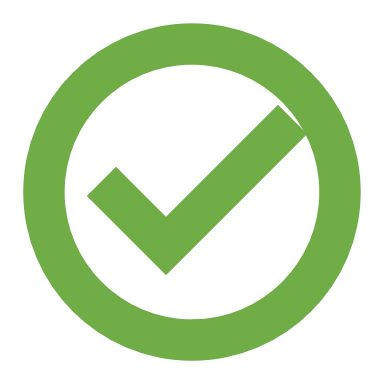 Spiller 2 er den eneste med 3,5 point, så han flyder ned til 3 point gruppen.
Den første version er den eneste til-ladte, spiller 5 har mødt begge de andre spillere, så selv om han var ned-flyder runden før, bliver han det igen. Han flyder ned til 2,5 point gruppen.
Spiller 5 kan ikke møde 4; og hvis han møder 6 kan de to tilbageværende spillere ikke mødes. Altså må det blive 5 mod 11 og 4 mod 6.
Rundelægningseksempel, runde 5
2 pointgruppen består af to spillere, og de kan parres lovligt, så selvom farvepræferencerne ikke opfyldes, er det løsningen.
1,5 pointgruppen består af tre spillere, og den første opstilling ser ok ud. Spiller 14 flyder ned (det betyder ikke noget, at han også flød ned for 3 runder siden).
Rundelægningseksempel, runde 5
Spiller 14 kan parres med både spiller 8 og spiller 13, men ingen af dem kan parres med spilleren (nr. 12) i gruppen nedenunder. Så vi er nødt til at udnævne denne gruppe af spillere til at være CLB, ”Collapsed last bracket” (den sammenlagte sidste gruppe). Vi har allerede valgt en nedflyder, der kan bruges, og det ses hurtigt, at eneste mulige parring af de 4 spillere er 14-12 og 8-13.
Rundelægningseksempel, runde 5
Der sættes modstandernumre, farver og flyderstatus på.
Spiller 6 har absolut præference for sort.
Spiller 3 er højere rangeret, derfor bliver hans pref. opfyldt
Spiller 14 er højere rangeret, derfor bliver hans pref. opfyldt
I partiet 8-13, gives modsat farve af runde 2 hvor de havde forskellige farver.
Rundelægningseksempel, runde 5
Resultaterne kommer ind:

2. Bruno - 1. Alice 	½-½
5. Eloise - 11. Nancy 	1-0
4. David – 6. Finn 	½-½
3. Carla  - 7. Giorgia 	0-1
9. Louise - 10. Mark 	0-1
14. Robert - 12. Oscar 	1-0
13. Patricia - 8. Kevin 	0-1
Rundelægningseksempel, runde 6
Pointgrupperne
Rundelægningseksempel, runde 6
De to spillere med 4 point har mødt hinanden og flyder ned til den enkelte spiller med 3,5 point.
De har alle mødtes indbyrdes, så de flyder alle tre ned til 3p gruppen.
Rundelægningseksempel, runde 6
Spiller nr. 2 kan kun møde nr. 4, så den parring kan vi ikke gøre noget ved, selvom der overtrædes en stærk farvepræference.
Spiller nr. 5 skal møde enten 6 eller 7, så der er kun to muligheder:
5-6 og 1-7 overtræder to svage farvepræferencer.
5-7 og 1-6 overtræder kun en; altså er det den, der vælges.
Rundelægningseksempel, runde 6
11 mod 14 og 10, der flyder ned er en perfekt parring.
10 mod 11 og 14, der flyder ned er en lovlig parring, men den overtræder en svag farvepræference.
10 mod 14 går jo ikke, så må vi ty til ombytning mellem S1 og S2 og efterfølgende omflytning i S2
Rundelægningseksempel, runde 6
10 flyder ned til 2 p. gruppen. Første parring går ikke, men 10 mod 8 og 3, der flyder ned er ok, selvom der overtrædes en stærk farvepræference og en flyderstatus.
3 mod 8 og 10 ned, falder på at pointforskellen for flyderen bliver større (C6).
Rundelægningseksempel, runde 6
Altså må vi udnævne den netop lagte gruppe til at være den næstsidste (PPB penultimate pairing bracket), og så skal der produceres flydere, som gør at den sidste gruppe kan parres. Det betyder i dette tilfælde med kun to spillere i parringsgruppen at de begge flyder ned.
Disse flydere samt de resterende spillere udgør den sammenlagte sidste gruppe (CLB collapsed last bracket), og den lægges nu som en normal gruppe.
3 flyder ned til 1,5 p. gruppen, der kun indeholder en spiller. De kan parres, og da det ikke er sidste pointgruppe, er vi princi-pielt tilfredse med det; men
Den første version er også den eneste mulige, da 13 har mødt både 9 og 12.
de tilbageværende to kan ikke mødes.
Rundelægningseksempel, runde 6
Der sættes modstandernumre og farver på (flyderstatus er unødvendig, da det er sidste runde).
Rundelægningseksempel, runde 6
Resultaterne kommer ind:

2. Bruno - 4. David 	½-½
7. Giorgia - 5. Eloise 	½-½
1. Alice – 6. Finn 	1-0
11. Nancy - 14. Robert 	0-1
10. Mark - 8. Kevin 	0-1
3. Carla  - 13. Patricia 	1-0
12. Oscar - 9. Louise 	½-½
Rundelægningseksempel, slutresultat